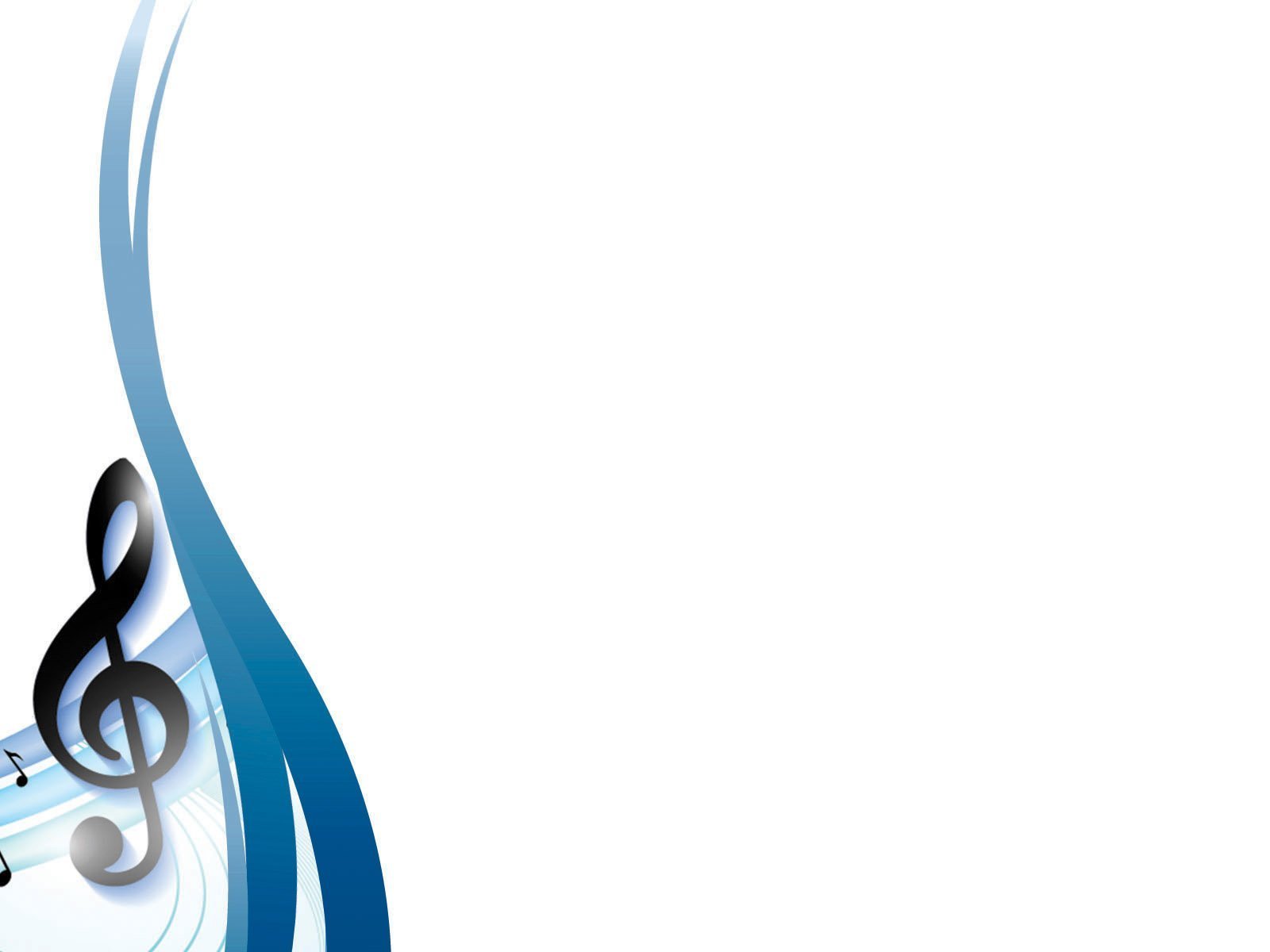 Проект «Школьная инициатива»
« Звук и вокруг»
Музыкальная и мультимедийная  аппаратура, одежда сцены в школе
10 класс МОУ «ЛСОШ № 7»
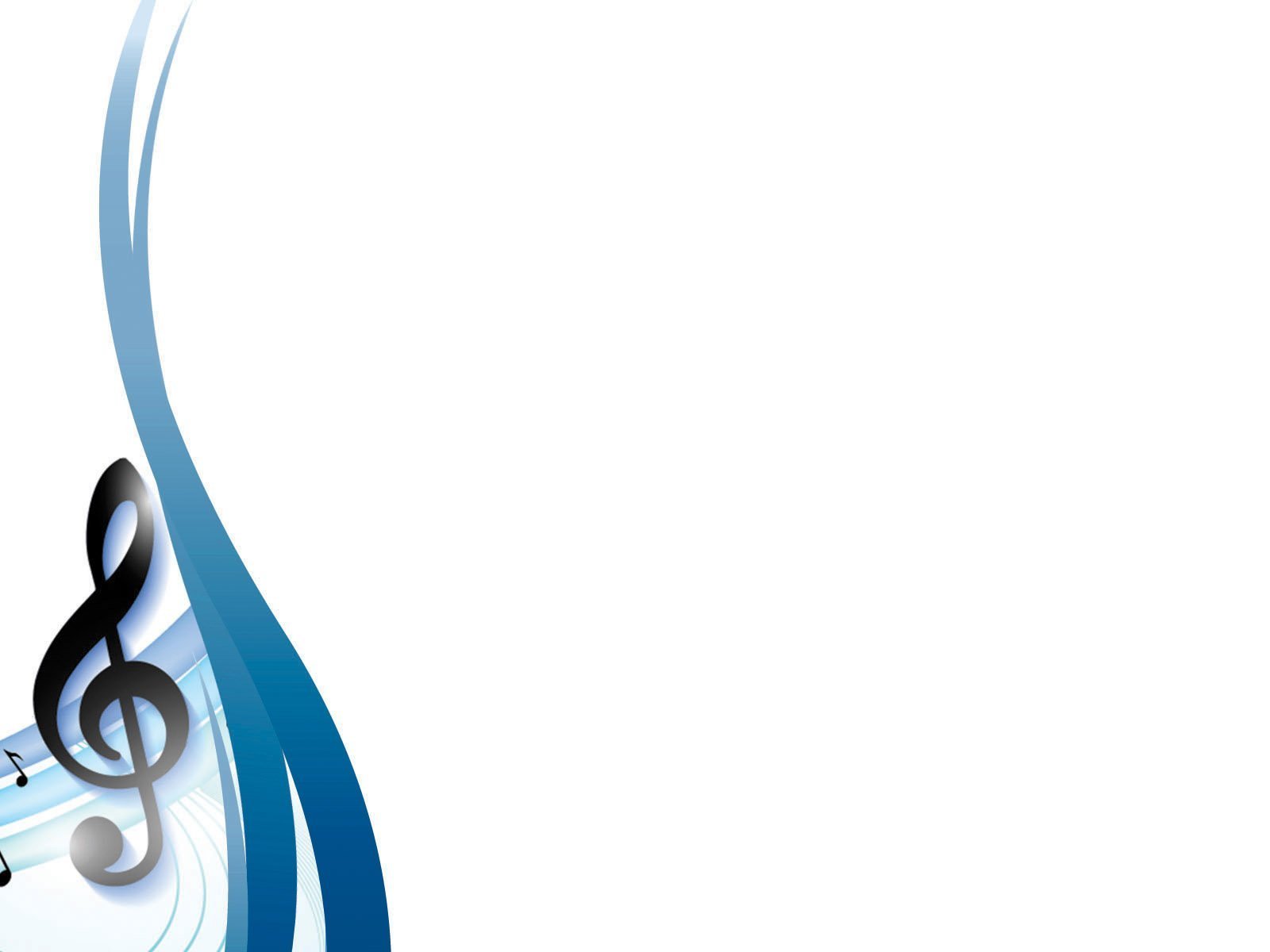 Актуальность проекта
Актуальность нашего проекта «Звук и вокруг» заключается в том, что в наши дни для проведения любого мероприятия необходима качественная музыкальная аппаратура, которая на сегодняшний момент у нас не в очень хорошем состоянии, что приводит к снижению качества мероприятий. Проект направлен на укрепление и совершенствование материально-технической базы, необходимой для нашей школы. Приобретение звуковой и мультимедийной аппаратуры позволит проводить массовые мероприятия разного формата как на улице, так и в помещении. 
….
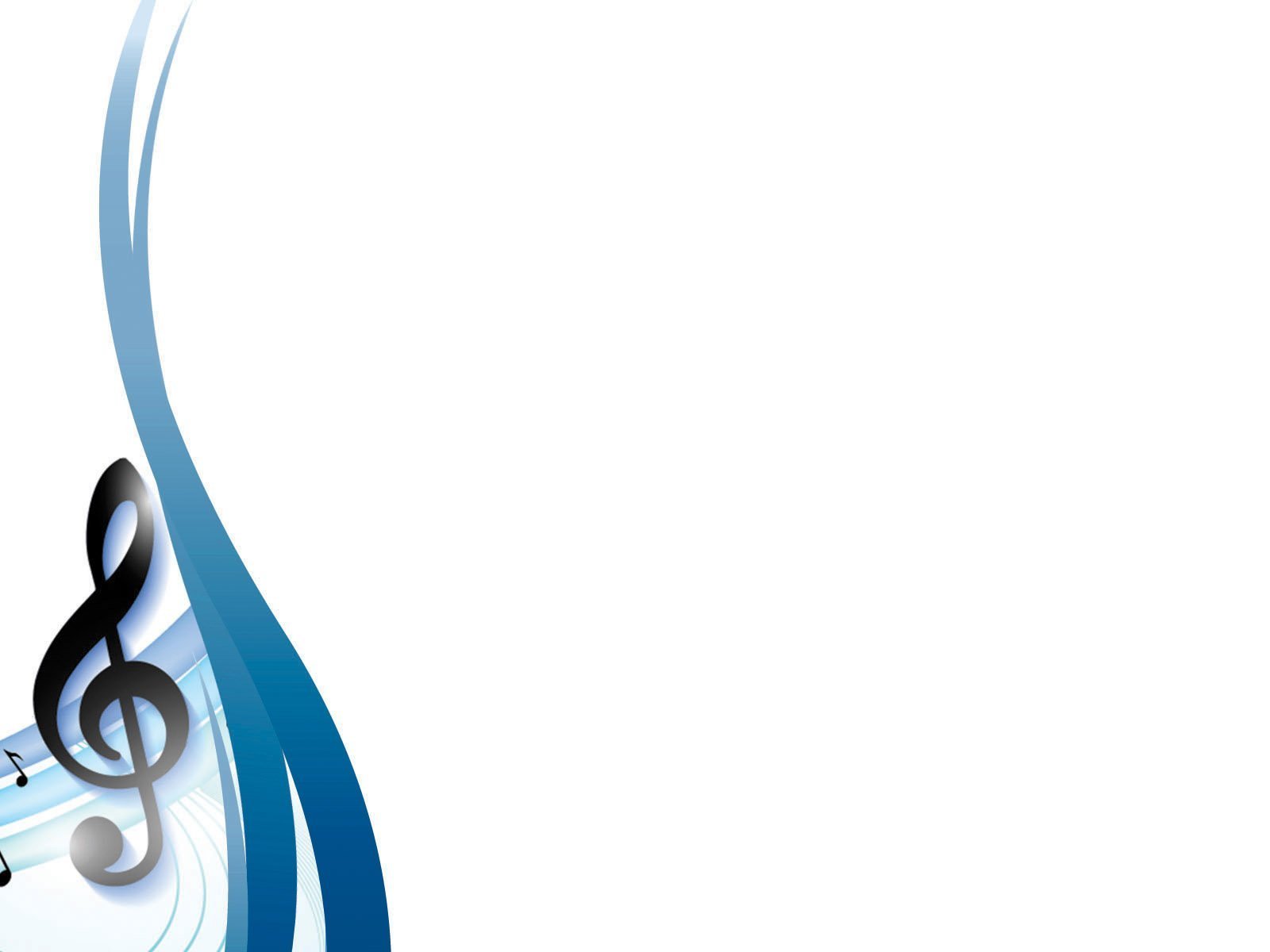 Цель:
Заинтересовать соответствующие организации в выделении средств для закупки музыкальной и мультимедийной аппаратуры в школу
Задачи:
Улучшить материальную и музыкально-техническую базу школы
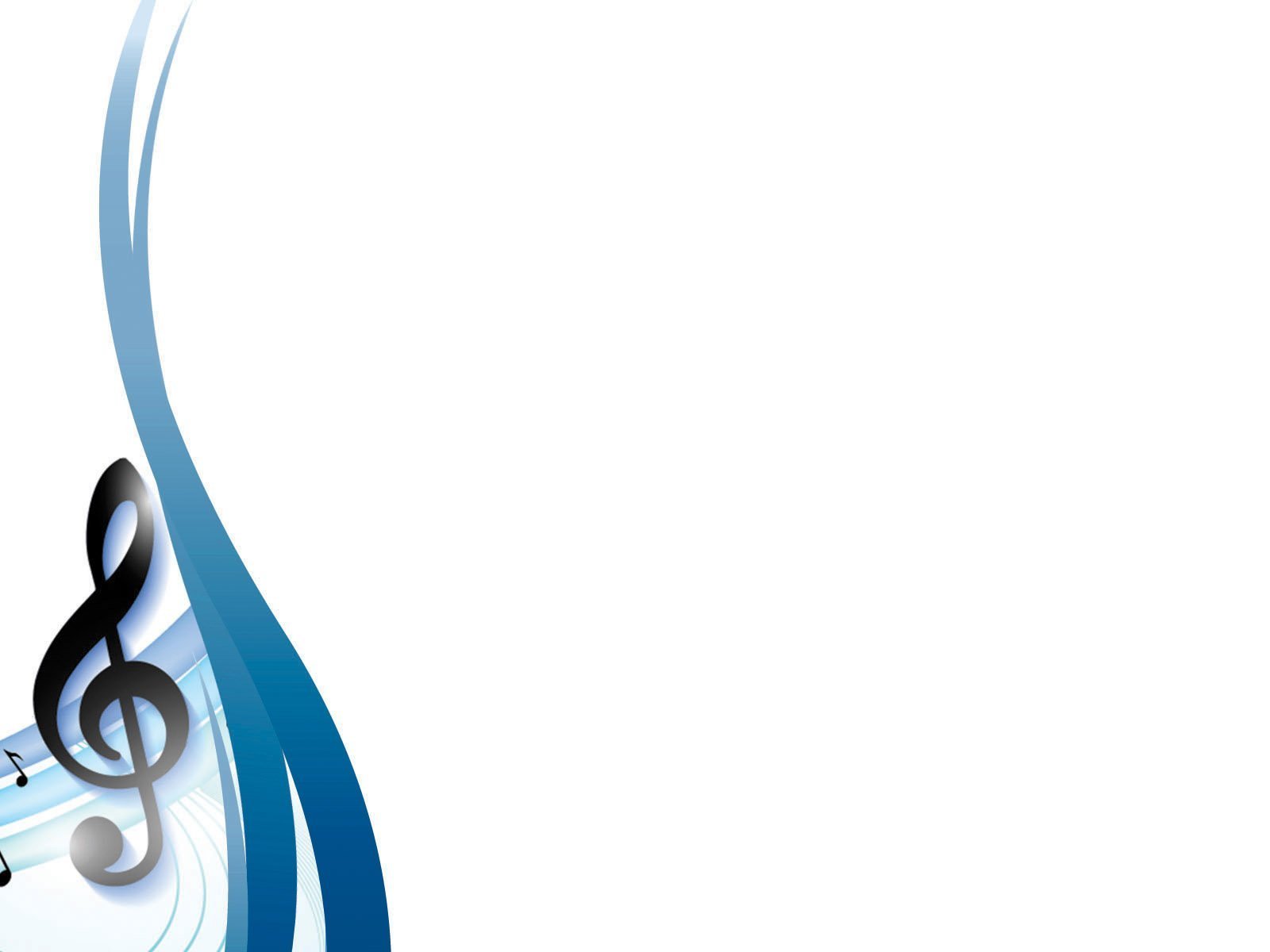 А ЧТО НАМ ЭТО ДАСТ ?
Мероприятия станут более масштабны и заманчивы для учащихся.
Новая акустическая современная система обеспечит высокое качество звучания, прозрачность музыки и хорошую разборчивость речи, так как разборчивость является важнейшей характеристикой звуковой системы.
Новое мультимедийное  оборудование обеспечит красочное оформление сцены и мероприятия в целом.
Использование головных и подвесных микрофонов позволит актерам раскрепоститься на сцене и ни что не будет сковывать их движения.
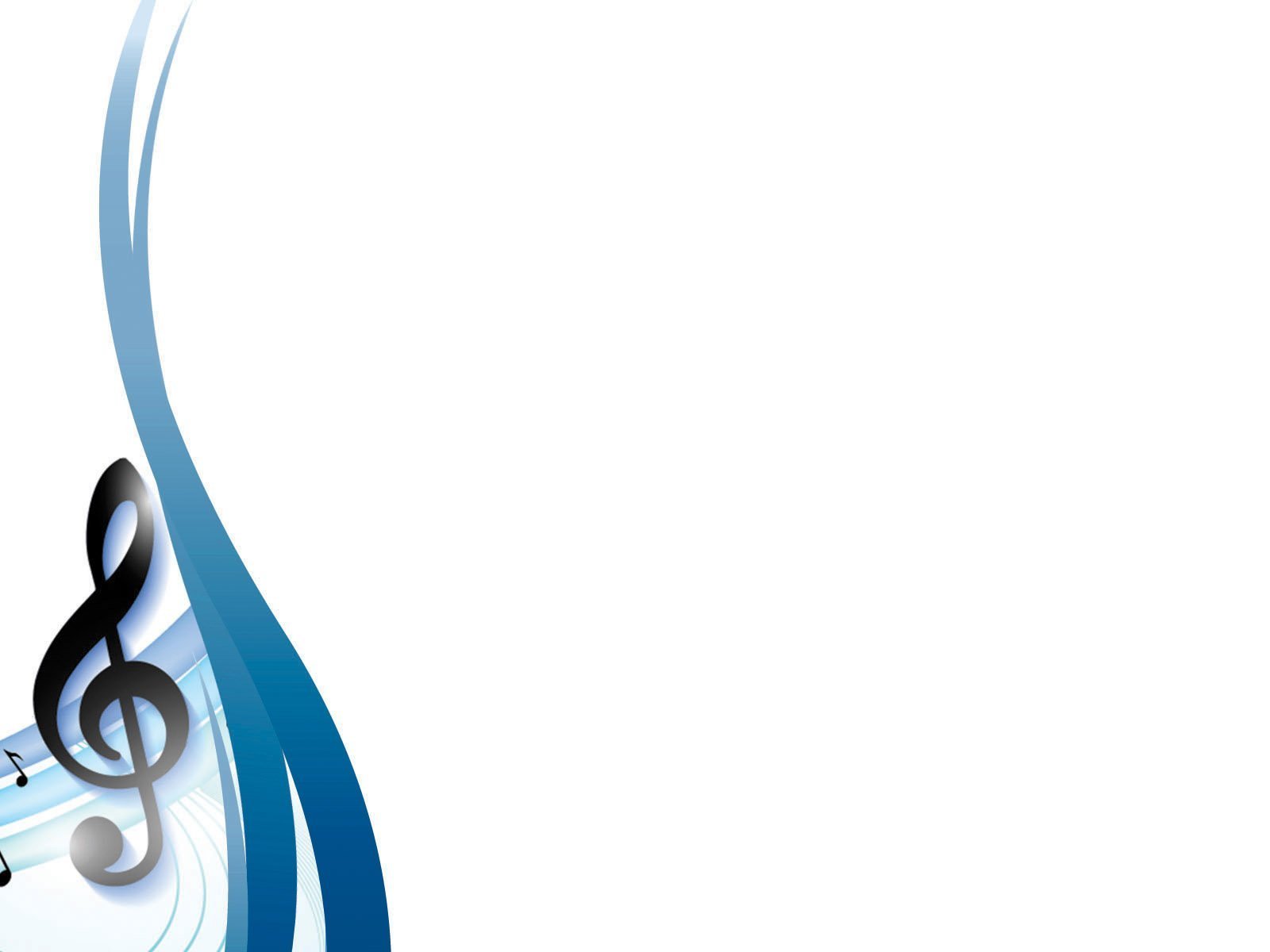 Примерный вид музыкальной аппаратуры после:
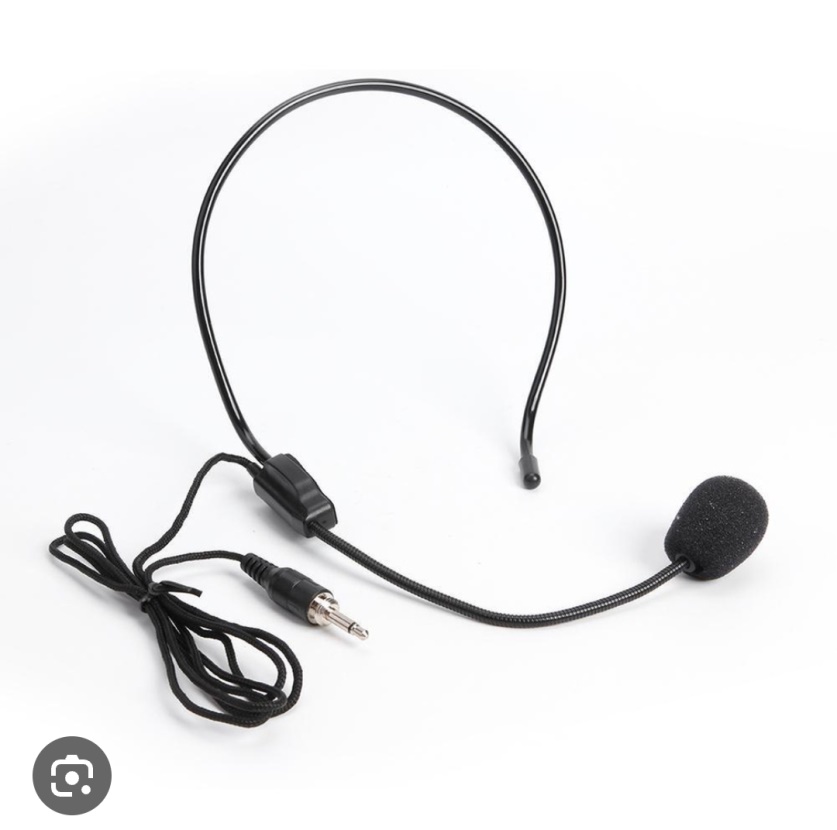 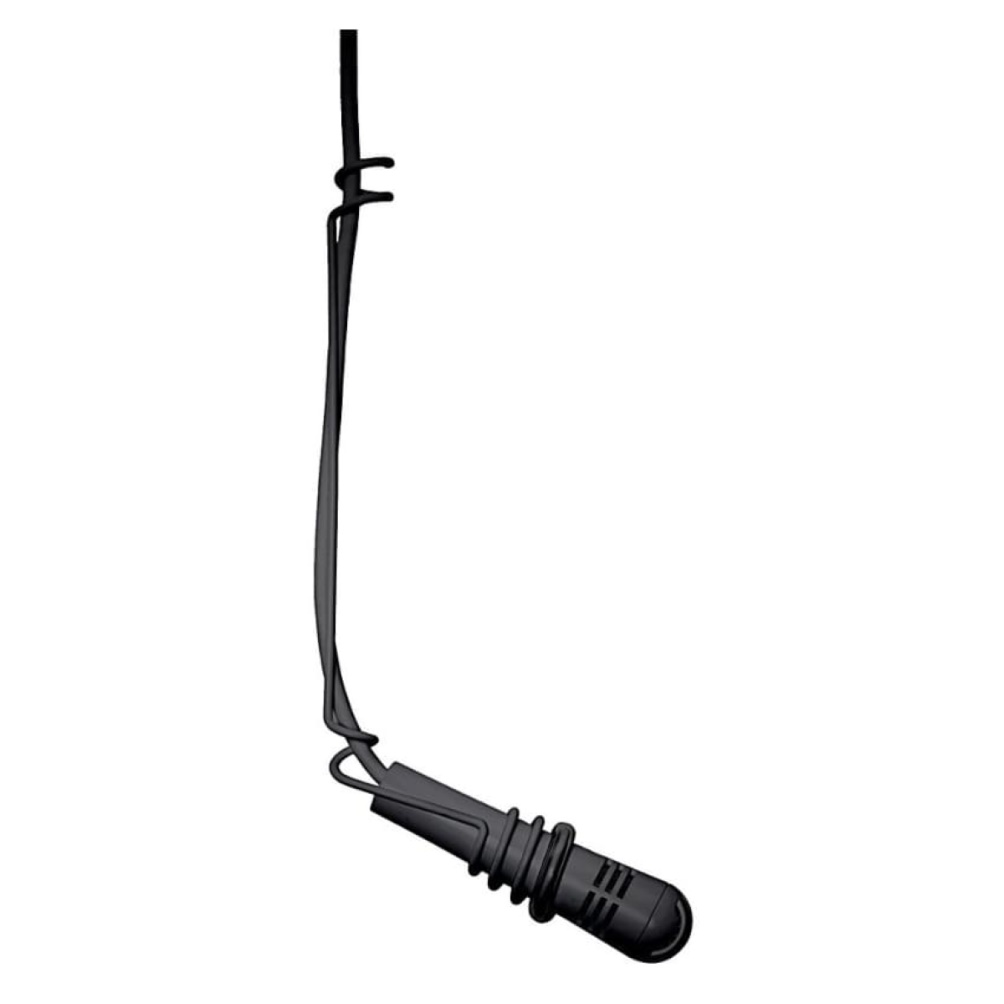 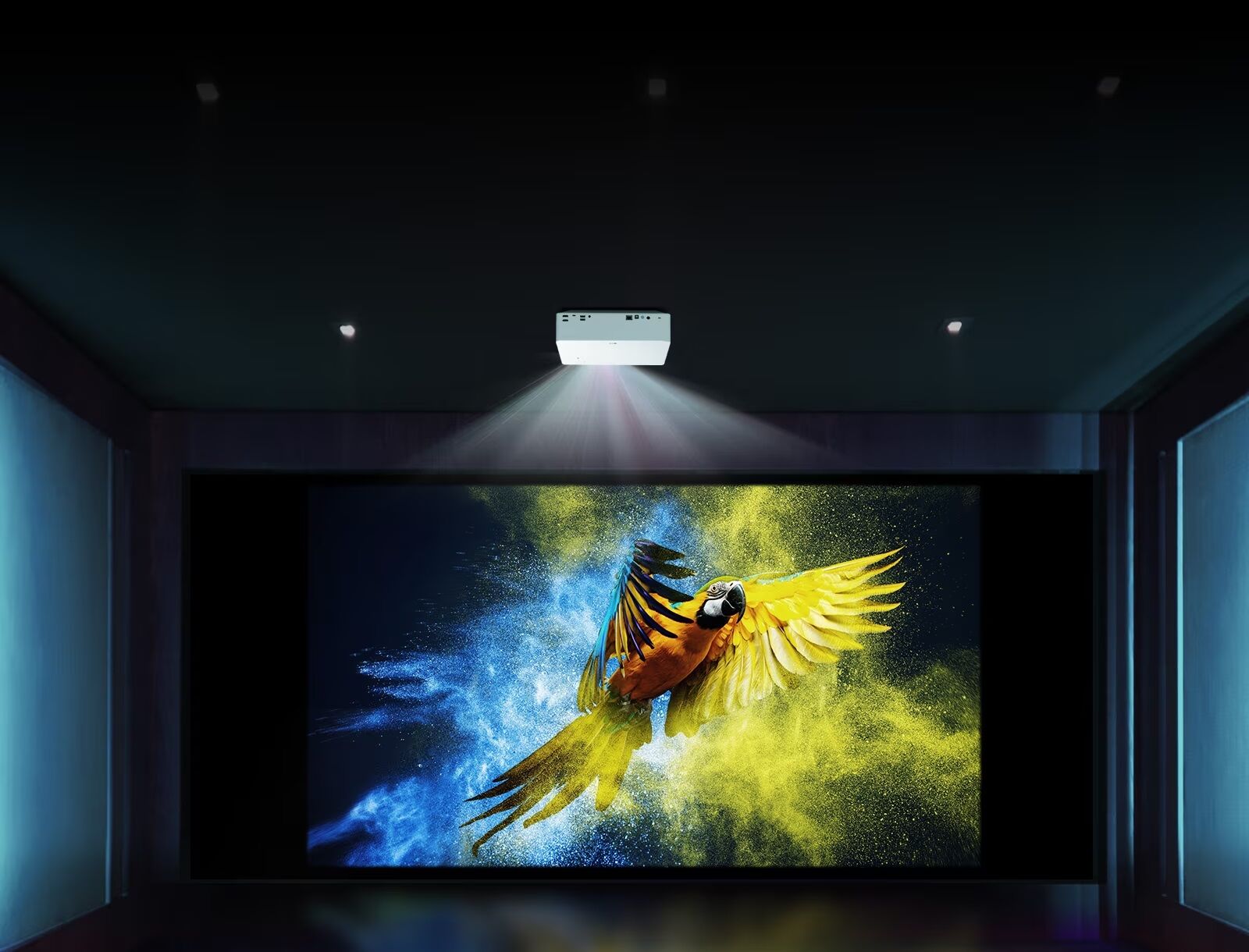 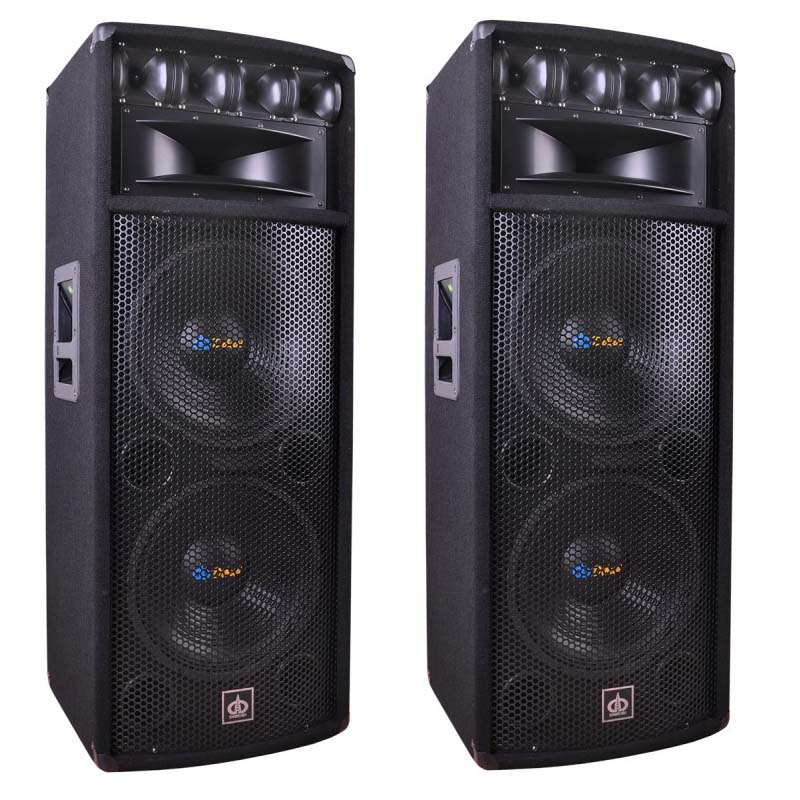 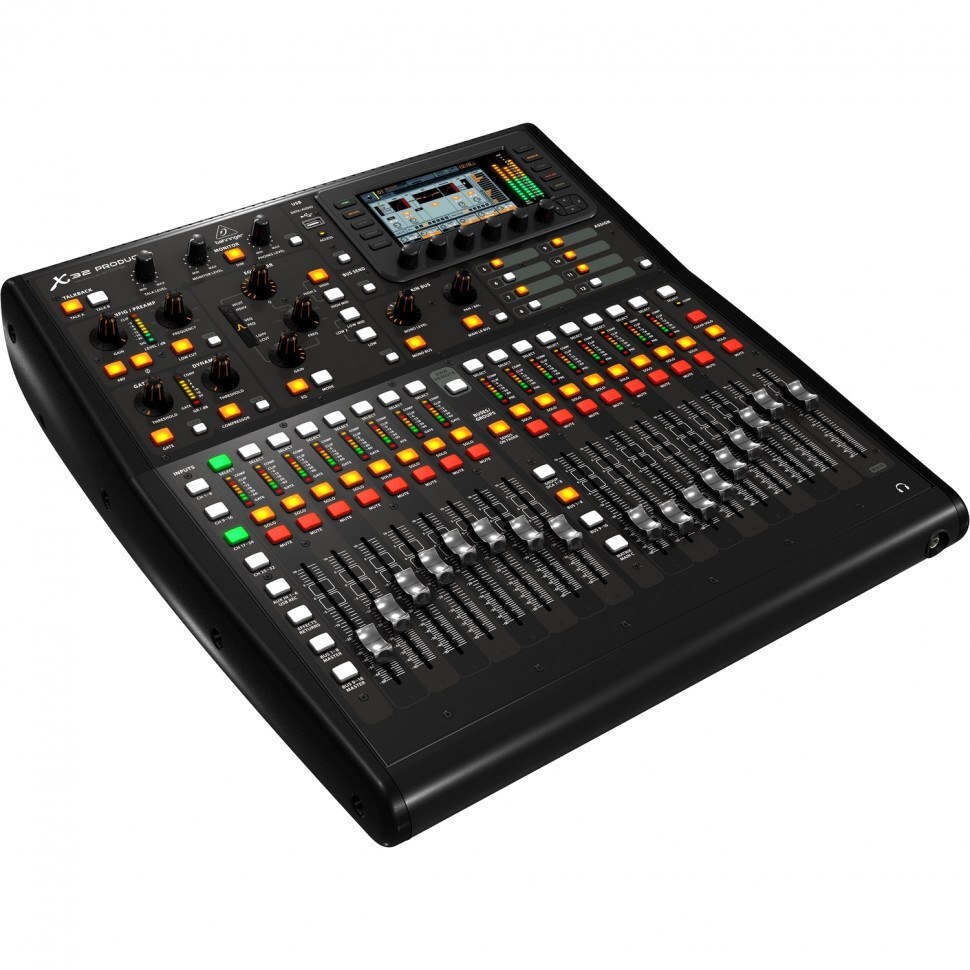 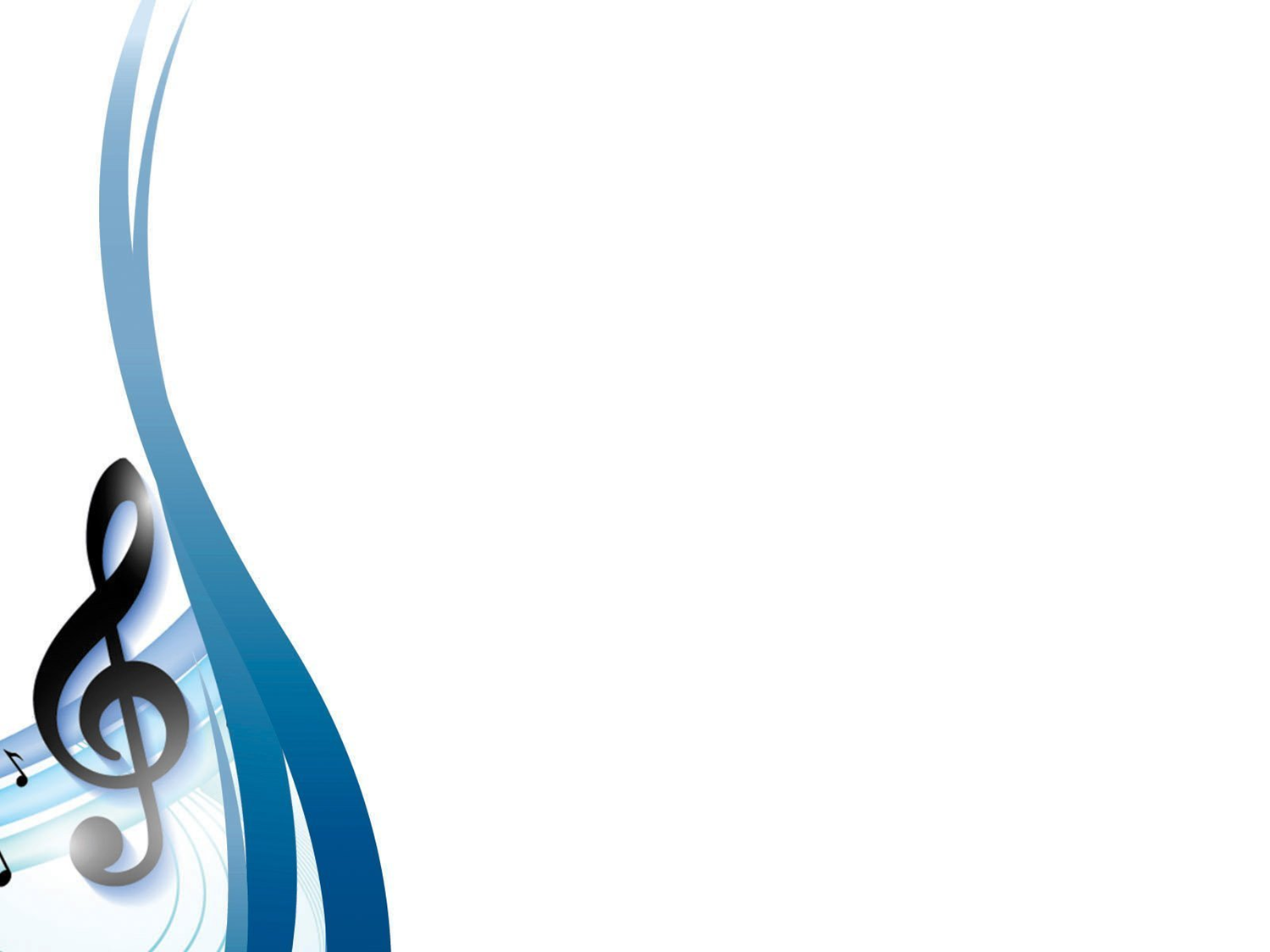 Успех концерта или мероприятия зависит не только от звукового и видео сопровождения, но и внешнего оформления
Наша сцена до:
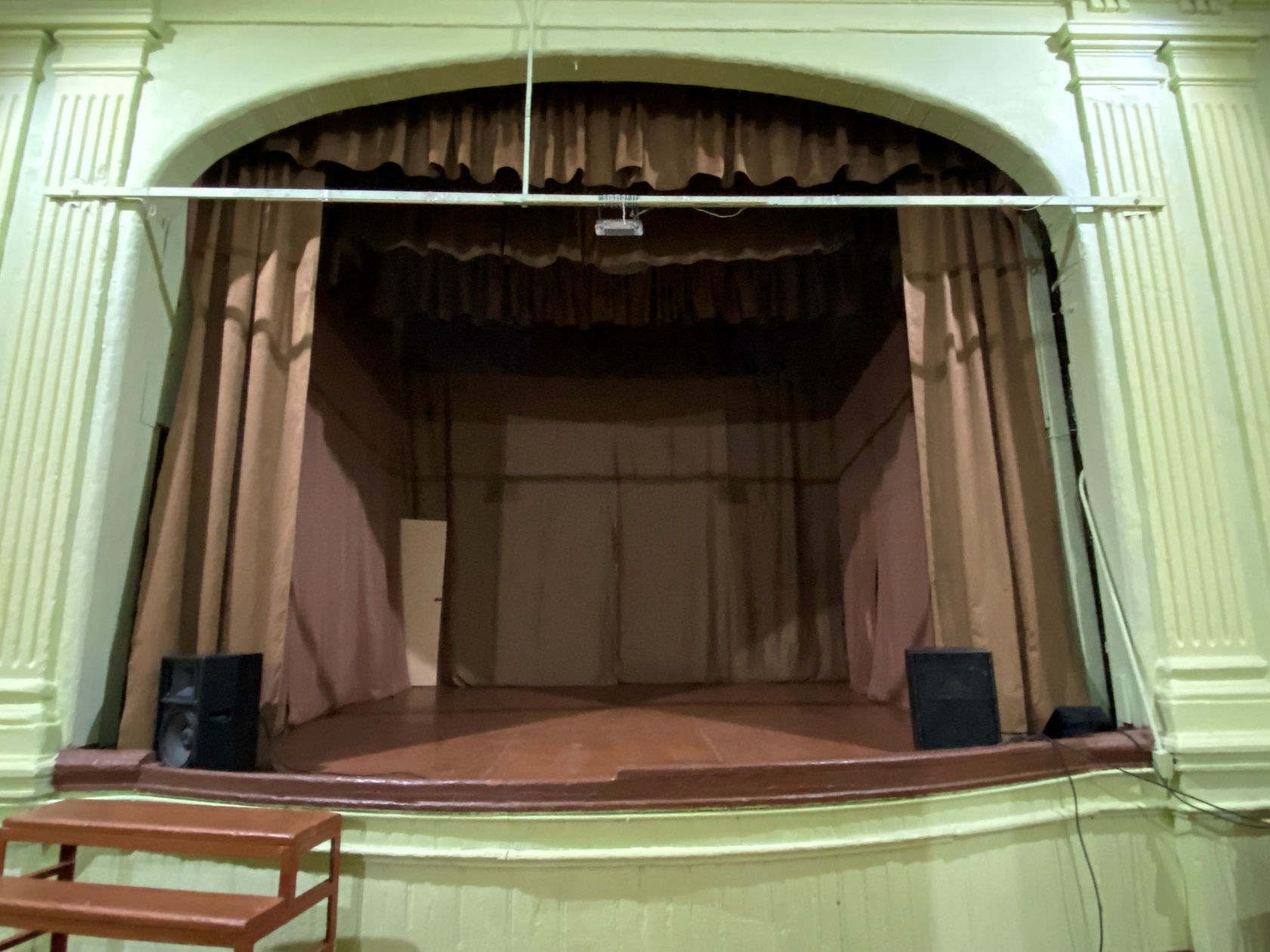 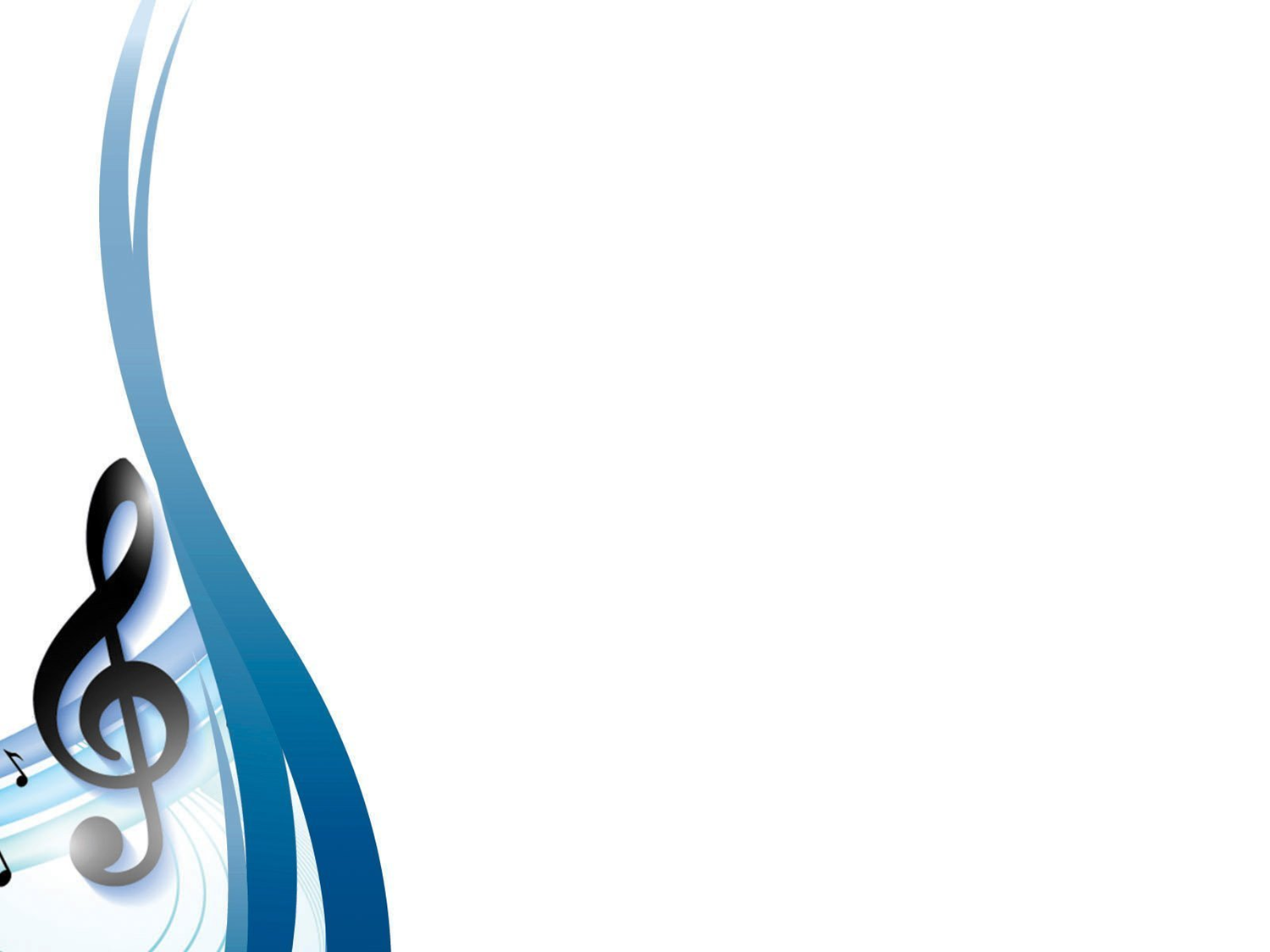 Чего мы хотим добиться:
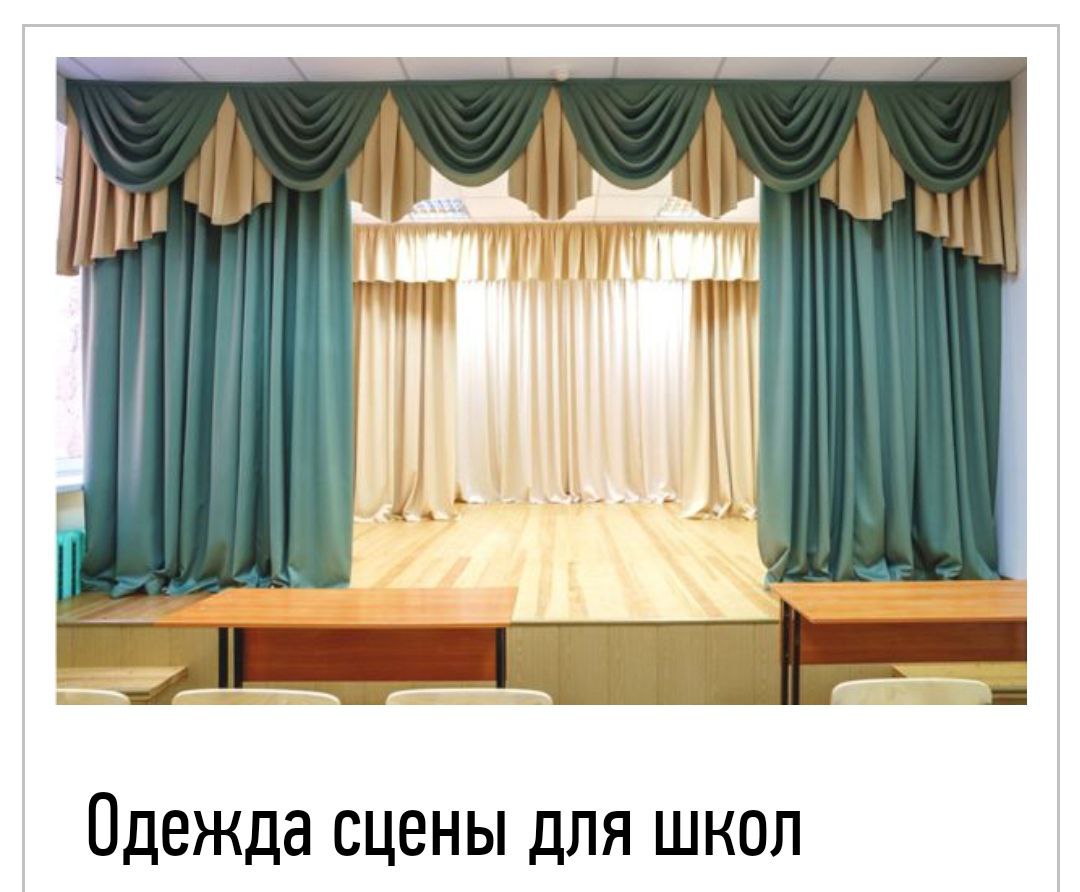 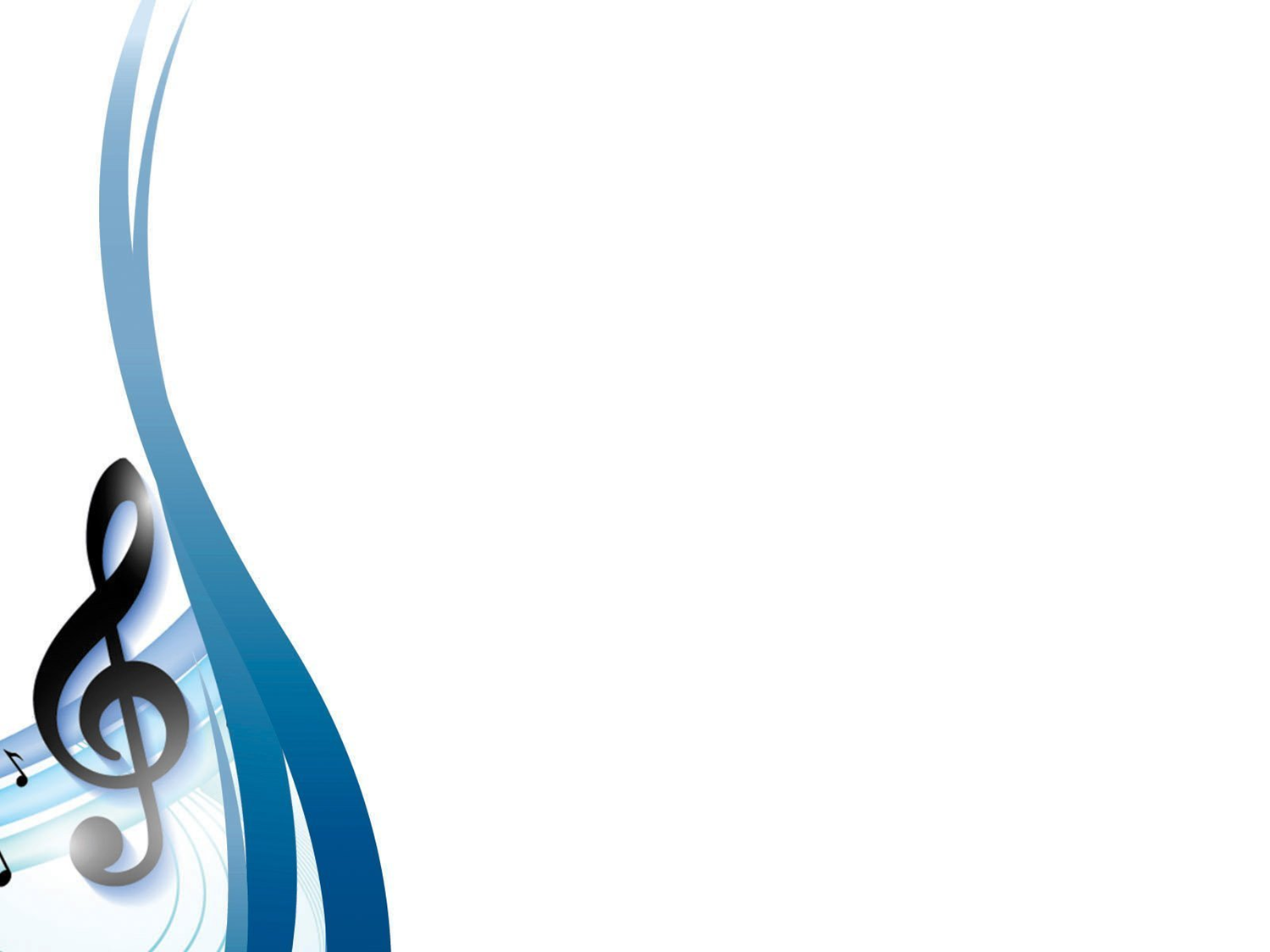 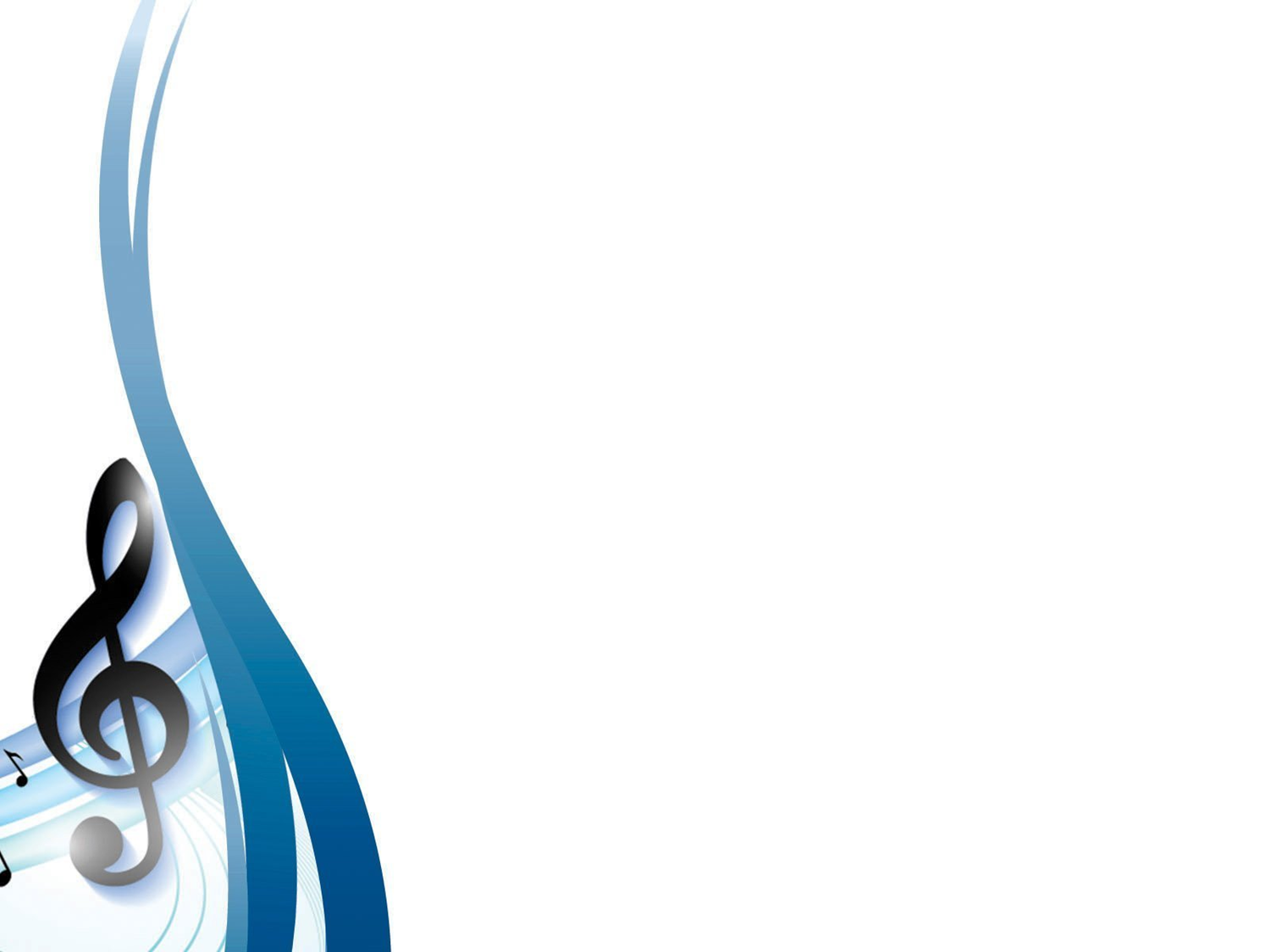 Спасибо за внимание